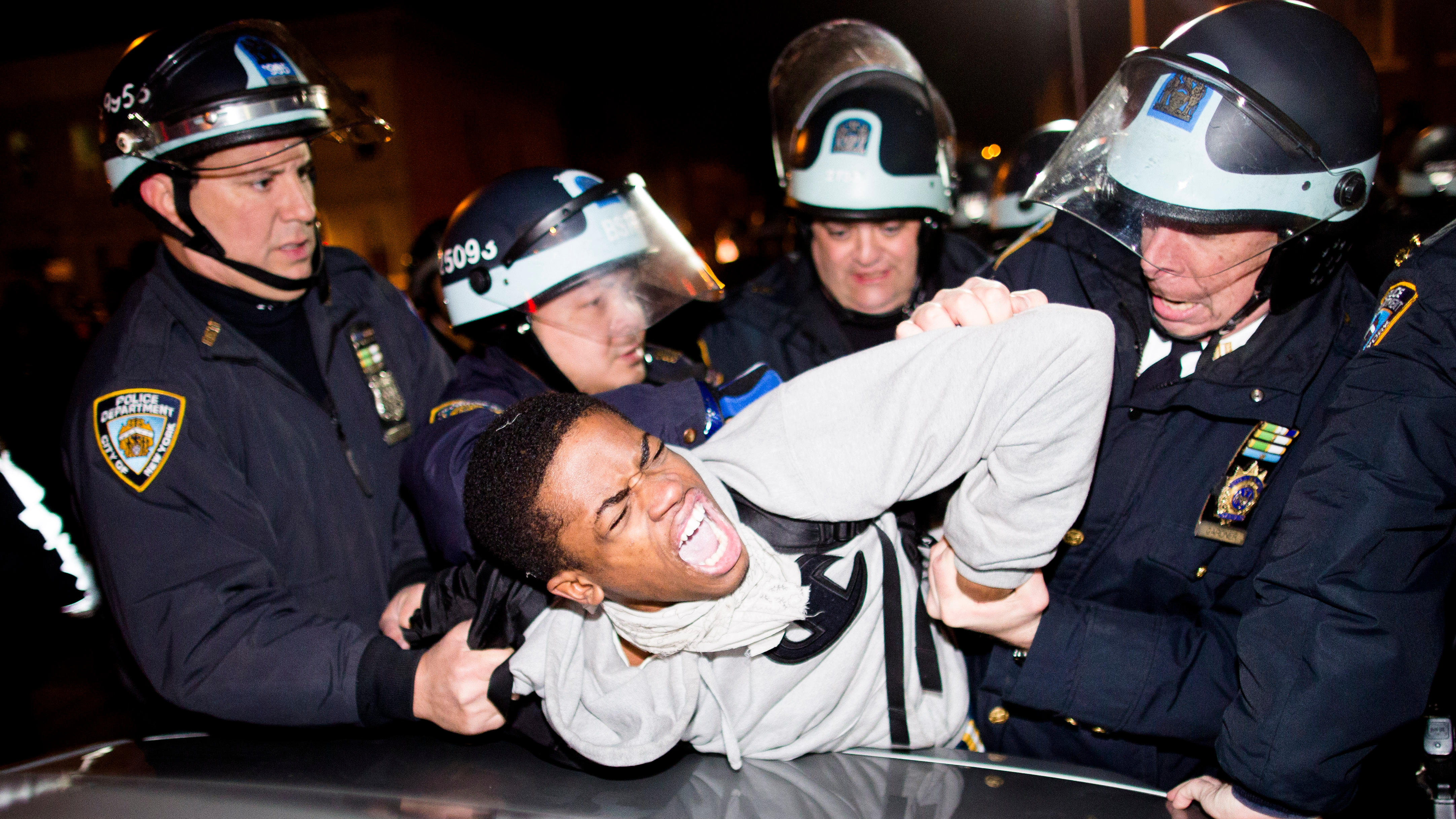 Law’s Violence: The Police
Cover: “Legal interpretation takes place 		on a field of pain and death…..”
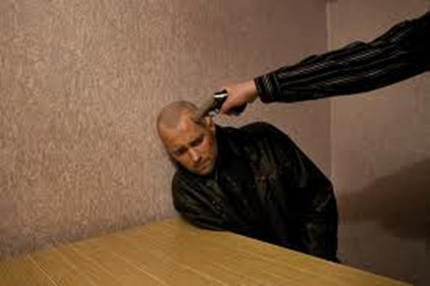 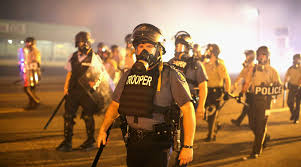 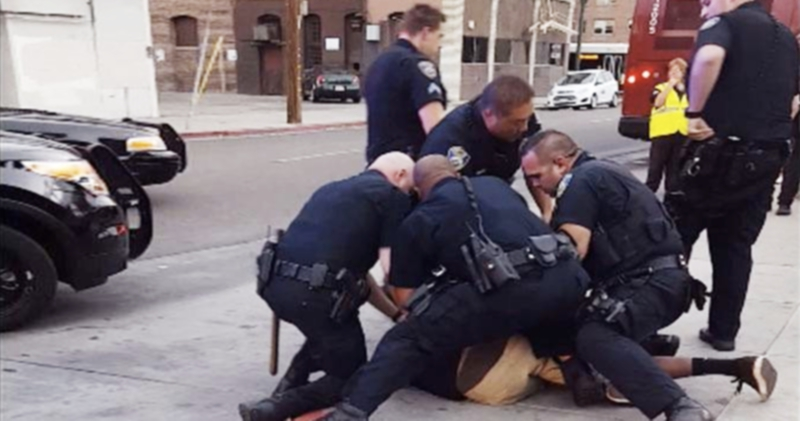 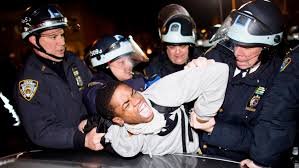 Law’s Violence: The Police
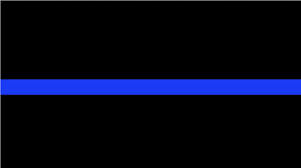 1.The Thin Blue Line –


          The challenge for police……




	
Police must exercise violence to enforce law
Lawful police violence must be limited. Least necessary to 	serve legitimate ends (economy of violence)?
Justify by claim of defense of self/others?  Context matters.
Due process exists to demand legitimate reasons (?)
Is law’s violence “better” than illegal violence in society?
If law’s words fail to limit violence  loss of trust, more 	violence, more failed words...less power
Law’s Violence: Police in the Street
Police killings – legitimate self defense? Excessive force 	(mistakes, fear)?  Brutality (malicious)?
	Was Chauven killing of Floyd…excessive or brutal? 

Why do police use great, even deadly, force so often? 
	Cover: about the right amount of “terror”?  
	How do we judge the right amount in individual 	cases?
	The “right” amount in the aggregate, systemically?

Different effects on different communities  variable types of 	answers to the questions

Today & Wednesday: will examine institutional (vs individual) 	factors that contribute to exercise of excessive force
Law’s Violence: Police in the Street
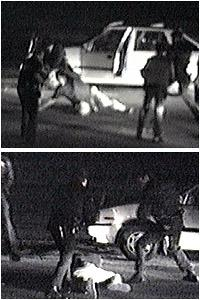 Effects of excessive force  more violence,
		distrust	










Many most, police not trained for dealing with protests 
       & riots (NYT article, “Police Mishandled BLM..”)
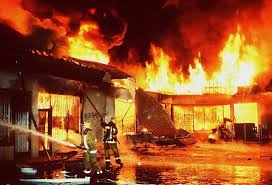 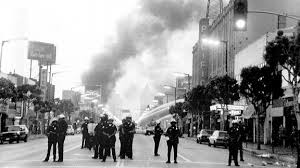 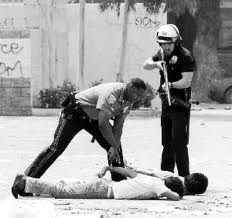 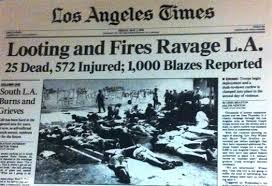 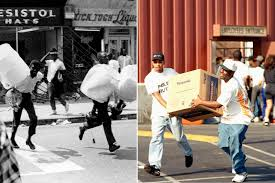 Above the Law
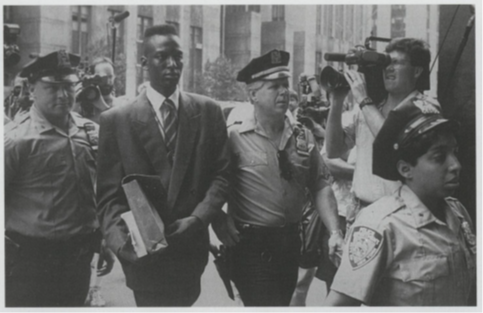 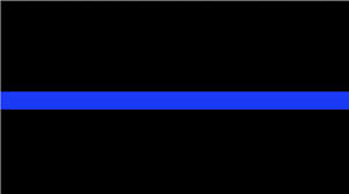 1.The Thin Blue Line 


Which side are the police on in Central Park 5 case?
Context – panic about perception of crime, violence in society
	Racial/class divide in NYC
Crime was horrific – symbolized public fears
Police under pressure – arrested, constructed story & timeline, held to it
	Evidence – confessions (coerced), no DNA, stories conflicted
	Prosecutors (Farstein)– ambitious, proceeded despite evidence
Suspects – teens did not understand, scared, no criminal backgrounds
Victim – Trisha Meili was “golden girl,” essence of “innocence” 
Media – feeding frenzy of trying the suspects in print, public opinion
Trump – 4 ads, “Hate is what we need,” “they should suffer…death”
Public protests – black citizens divided, focused on lack of evidence
Poor legal representation ….Why did young men confess?
Suspects wrongly convicted, served 7-13 years. “Lives lost, taken”
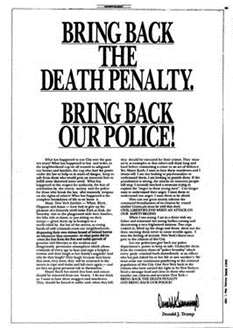 Law’s Violence: Police in the Station
Police Interrogation (in station) 
           A. Accusatorial logic of due process – 5thAmendment
           B. Less visible site  potential for “3rd degree” abuse
		Brown v. Mississippi (1936)
		Abner Louima (NY 1999)
		Central Park Five (1989)
		Physical  psychological coercion
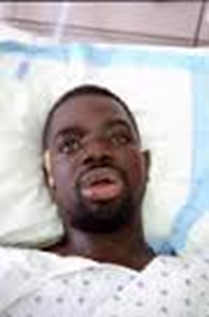 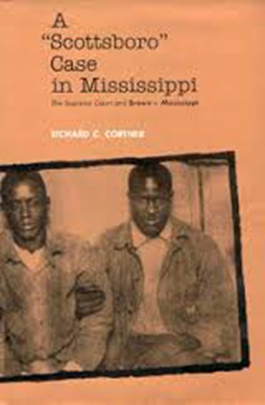 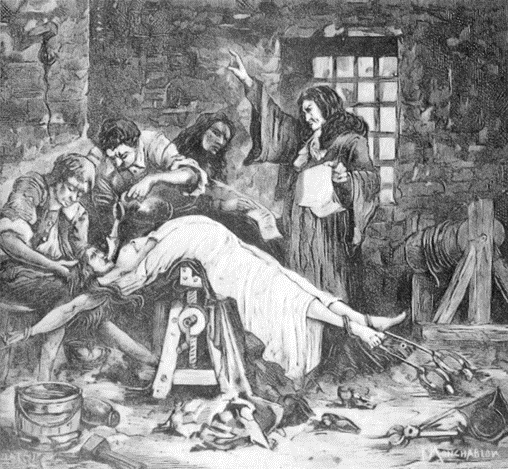 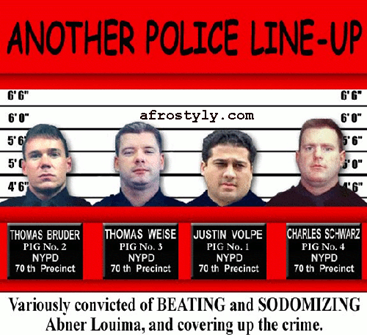 Law’s Violence: Police in the Station
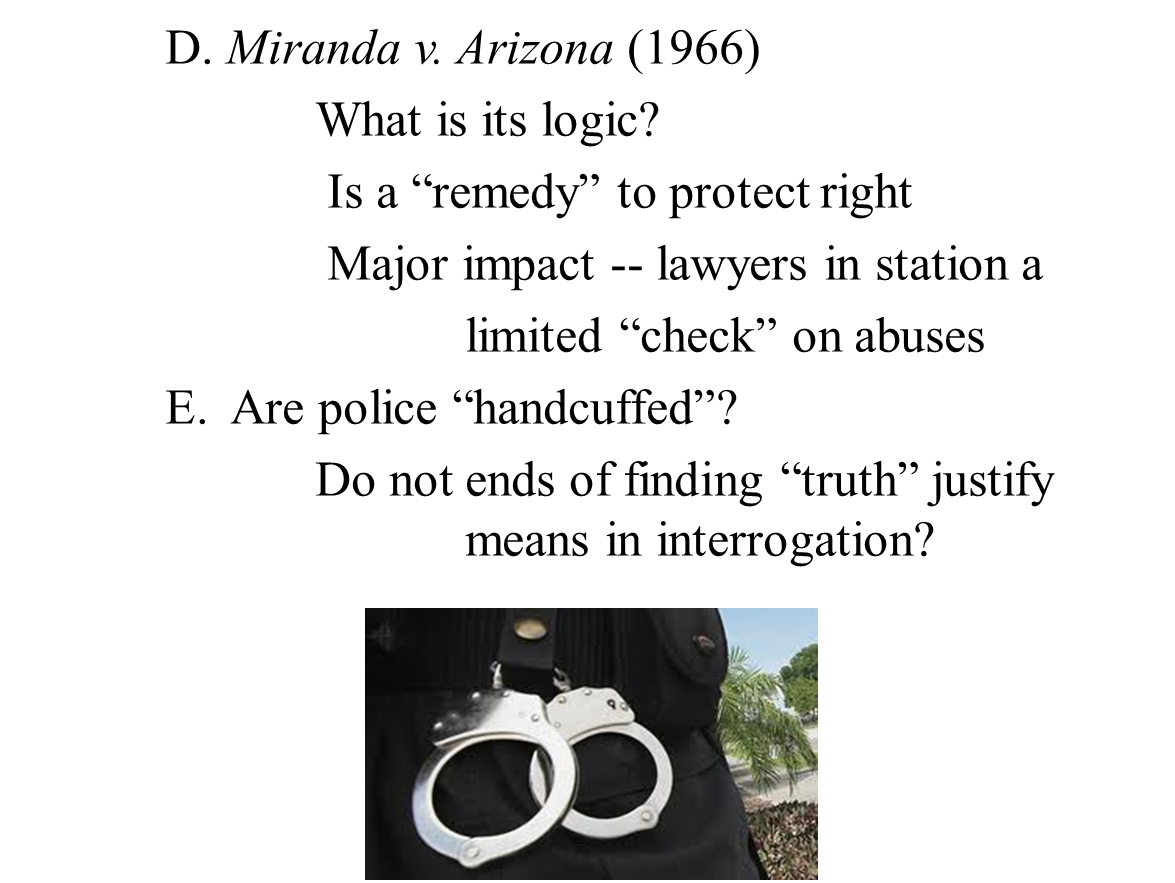 Law’s Violence: Police in the Station
F. Historical impact of Miranda police 			resisted, then professionalized, increasing
		effectiveness and prosecution rates
		Irony: Miranda increased prosecutions, 			institutionalized plea bargaining, 			and legitimated outcomes by 				appearance of due process 
	G. But did Miranda end manipulation, deception, 		trickery?  How “voluntary”?
	      	Most (80%) suspects waive rights and 			incriminate selves 
		Interrogation as “confidence game” 
		Guilt, not innocence, is presumed. 			Innocent people most vulnerable…..
Law’s Violence: Police in the Station
H. Police skilled (Reid) at deception results
		How police interrogation works
		Ricky Joiner	
 	I.  Kassim on Central Park Jogger case of 			confessions
		i. Police profile  presume guilt “the story”
		ii. Innocents are naive, waive rights
		iii. Claims of innocence “trigger” 					aggressive response, disbelief
		iv. Police deception, manipulation can 				compel false confessions
		v. False confessions difficult to discern
	Most vulnerable are young, mentally unstable, 		intoxicated, and “innocent”
Law’s Violence: Police in the Station
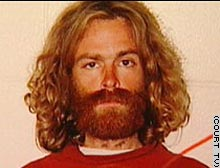 J. Examples
		Michael Crowe					
		Marty Tankleff		        Richard Tuite
		
		Chicago: False Confession Central				
		Burden of Innocence – the lonely
						        Clyde Charles
	
K. Words as Lies & Coercion problem of “trust” again
       Next lecture: why does law fail to contain force 	and                        govern by rules? Bad cops? Institutions? Politics? Us….
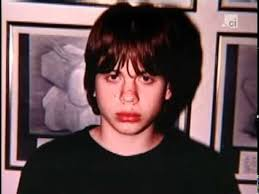 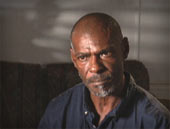 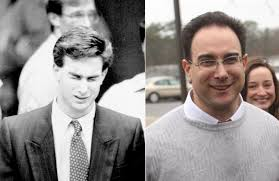 Not
	All 
	That
	Rare
	
    
       More 
      Frequent 
      Are the
      Routine 
    “Normal” 
          Over-
Convictions
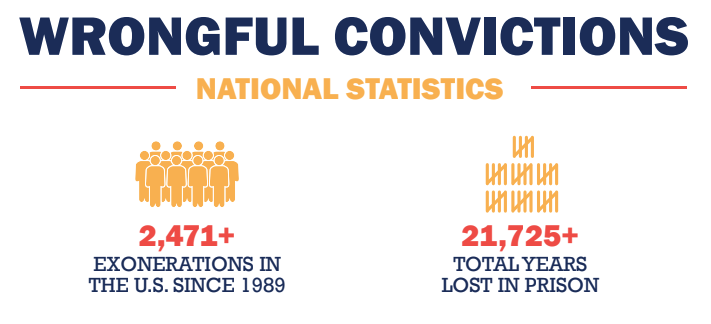 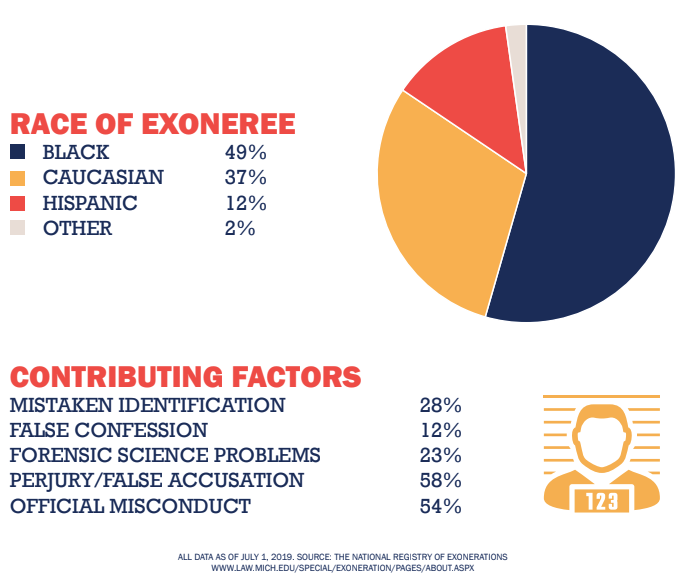 Central Park Five
Yusef Salaam, Kevin Richardson, Raymond Santana, 		Korey Wise, Antron McCray
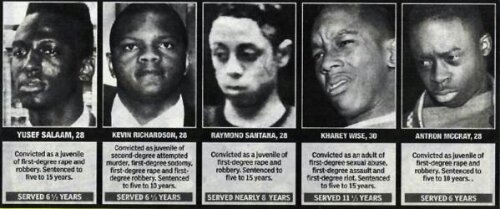 [Speaker Notes: Kevin Richardson, Antron McCray, Raymond Santana, Korey Wise, Yusef Salaam at Innocence Project event 2019]
Central Park Five
Kevin Richardson, Antron McCray, Raymond Santana, 
			Korey Wise, Yusef Salaam
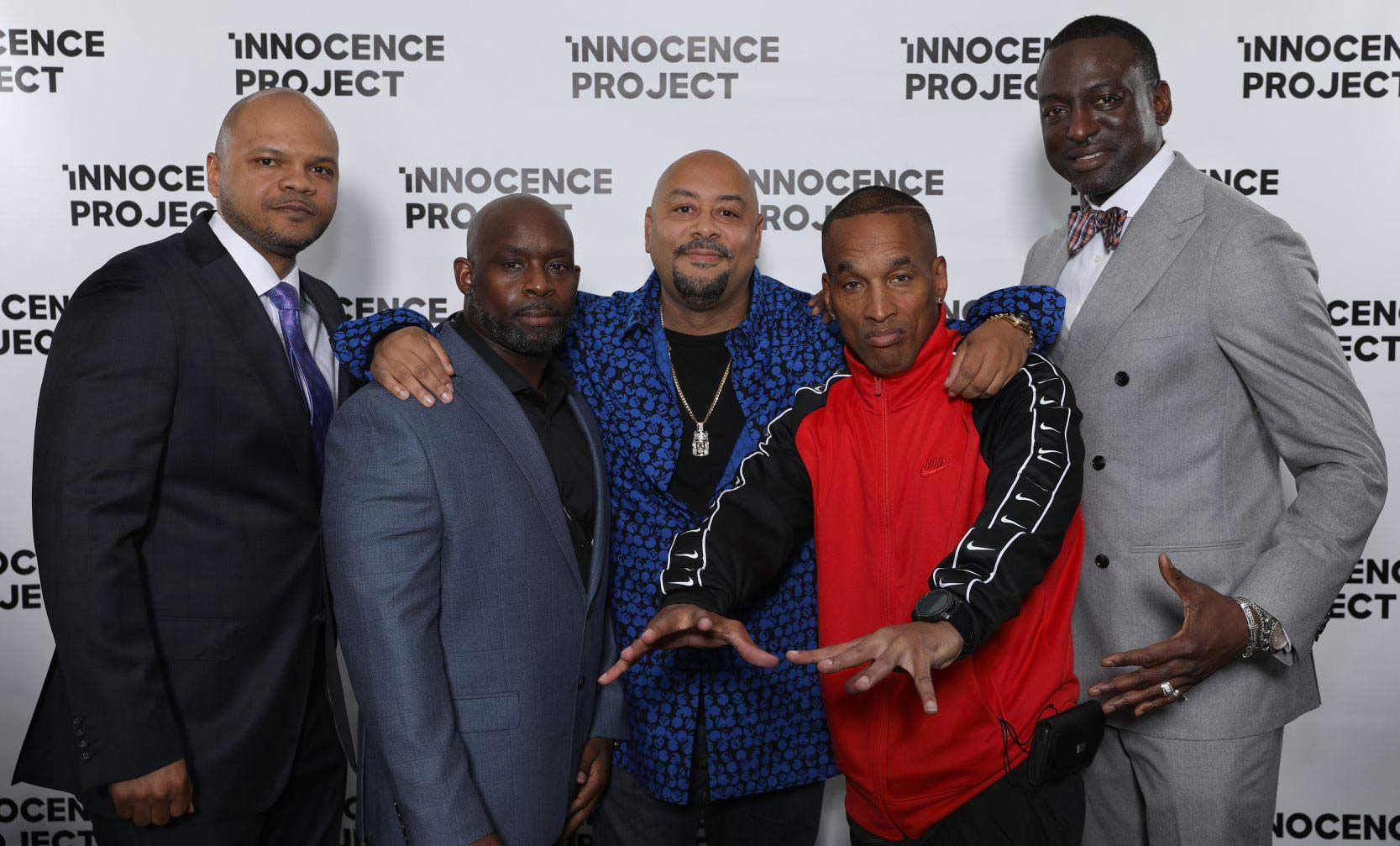 [Speaker Notes: Kevin Richardson, Antron McCray, Raymond Santana, Korey Wise, Yusef Salaam at Innocence Project event 2019]